МКОУ Гимназия города Слободского
ПРОЕКТНО-ИССЛЕДОВАТЕЛЬСКАЯ РАБОТА НА ТЕМУ 
«НЕОБЫЧНЫЕ ТАЛАНТЫ ЖИВОТНЫХ»
Выполнила ученица 3 Б класса Кочу Амелия
АКТУАЛЬНОСТЬ
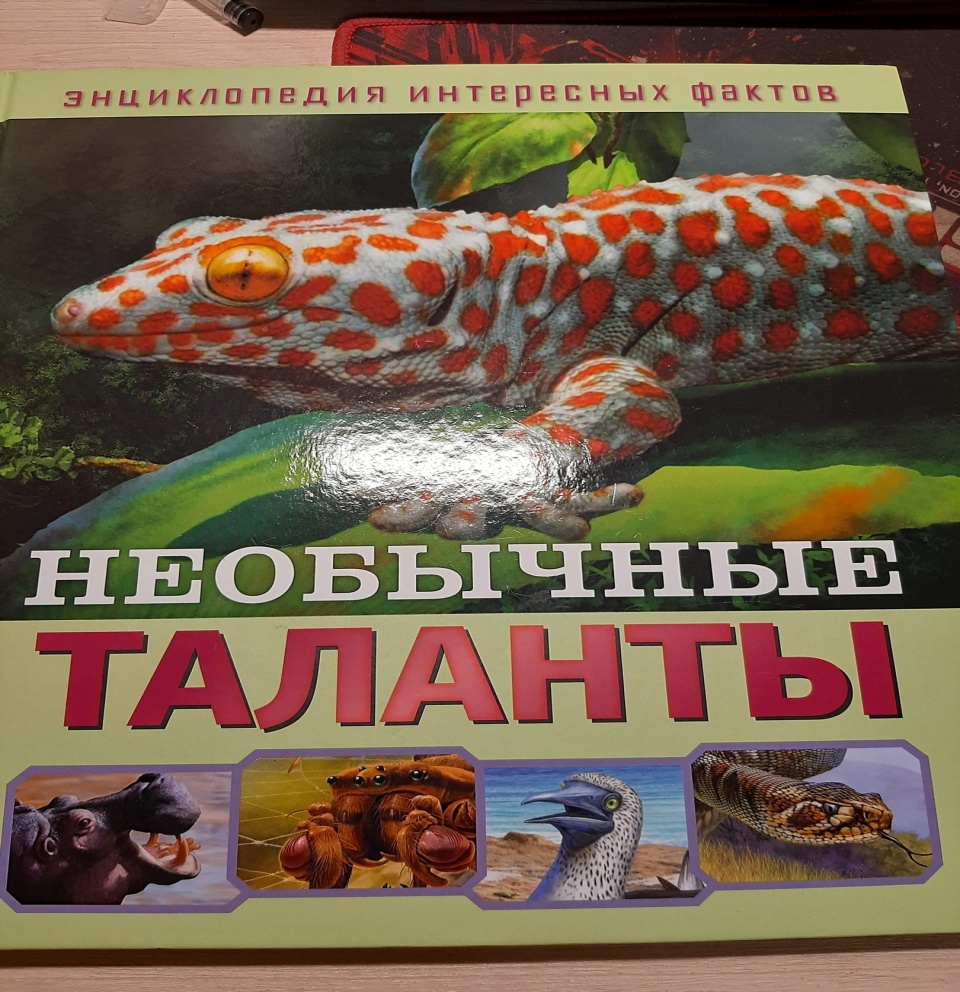 Цель проекта
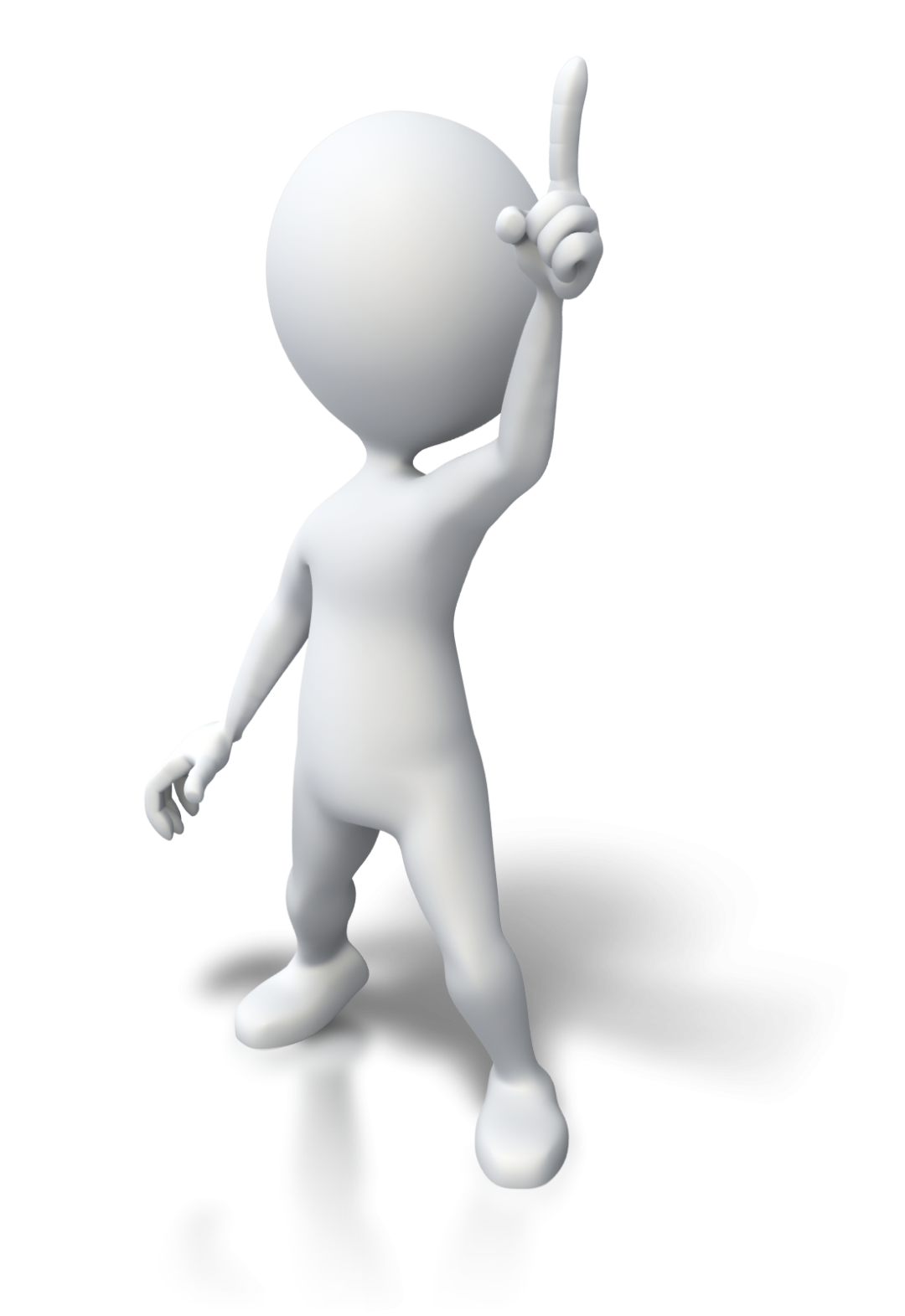 Выяснить, как исключительные и необычные способности животных может использовать человек в различных сферах своей деятельности.
Задачи исследования:
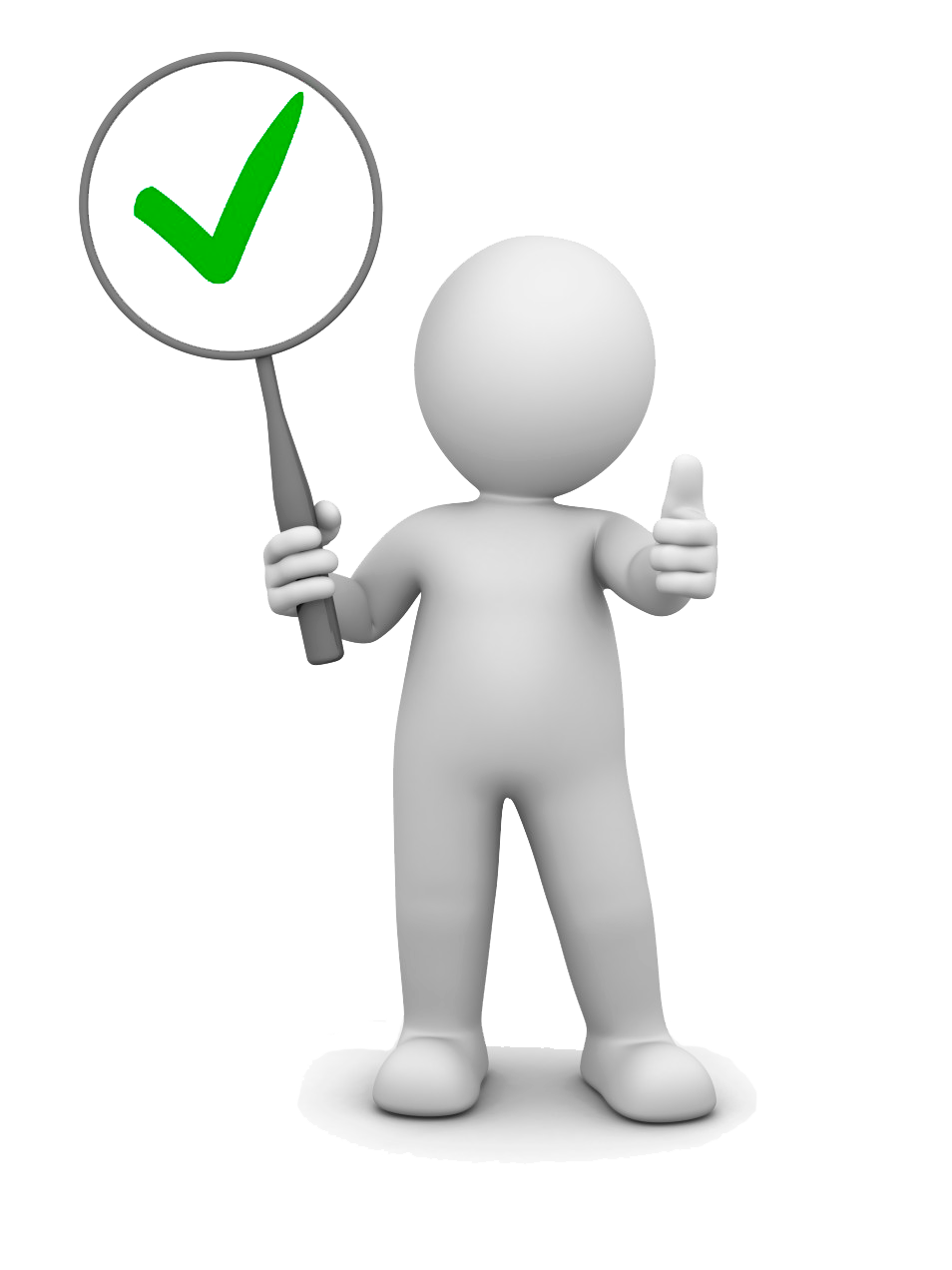 -изучить литературу по данному вопросу;
-отметить животных с необычными способностями,
-выяснить, как эти способности помогают животным выживать в дикой среде;
-исследовать, как эти способности может использовать человек.
Гипотеза проекта
У каждого животного имеются необычные способности. Допустим, что наблюдая за талантами животных, человек может их использовать в новых изобретениях. 
Могу ли я наблюдая за живыми существами использовать их таланты для развития собственных.
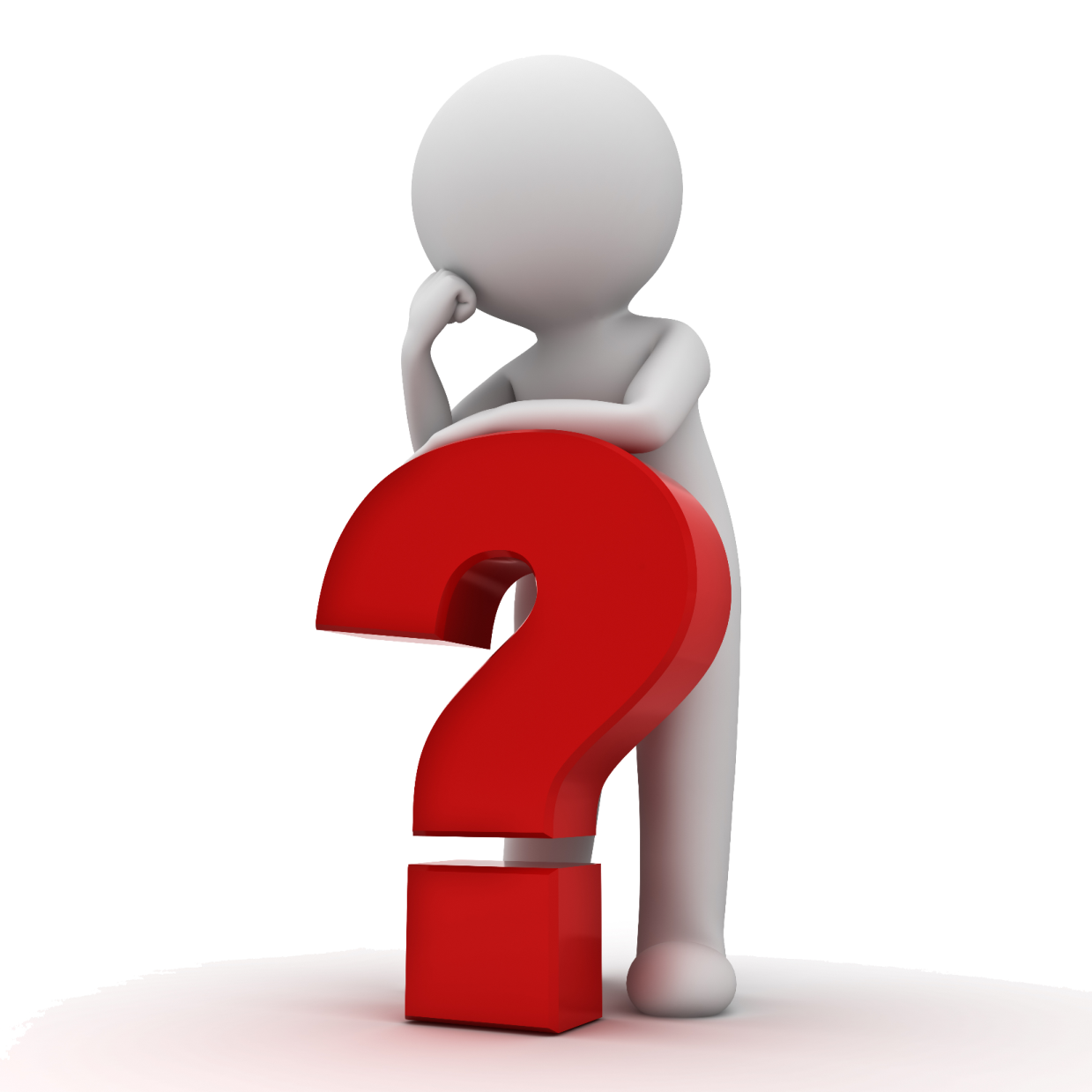 Таланты животных.
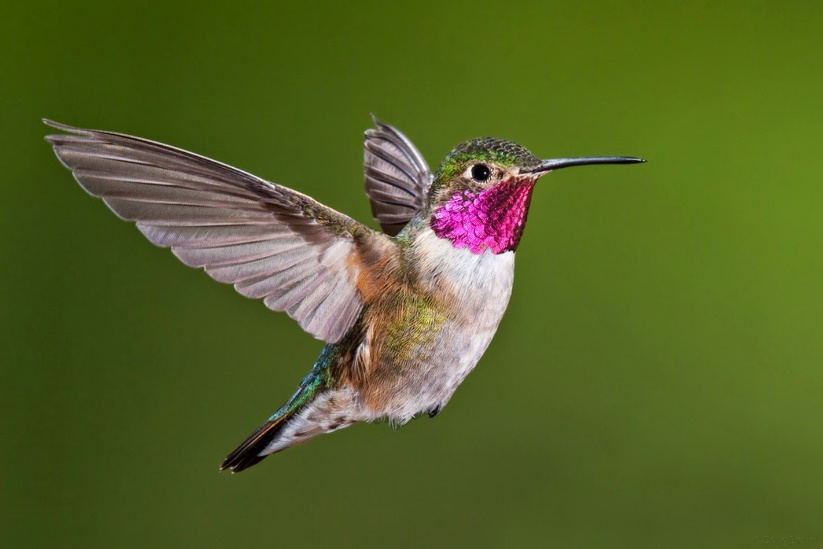 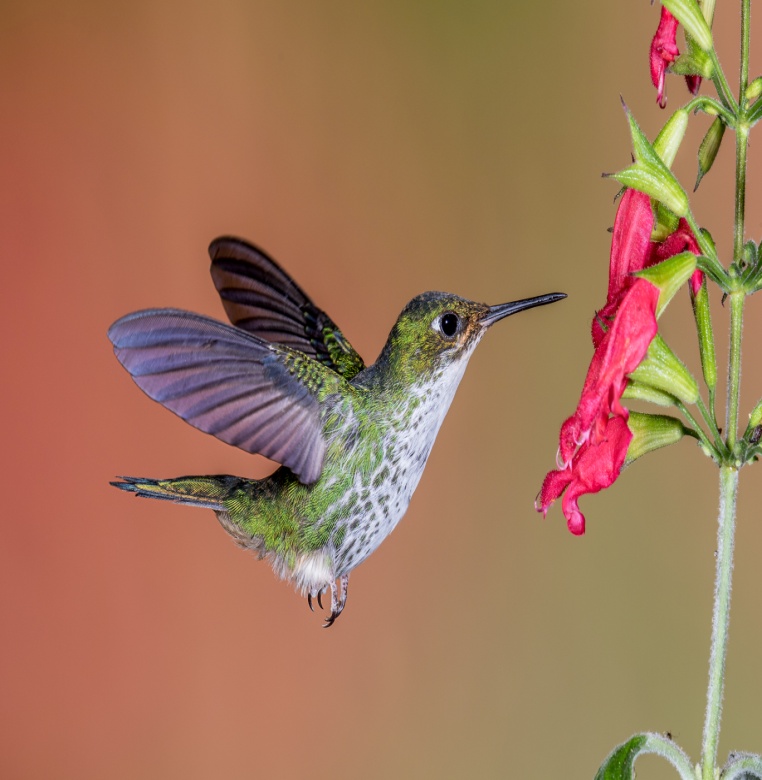 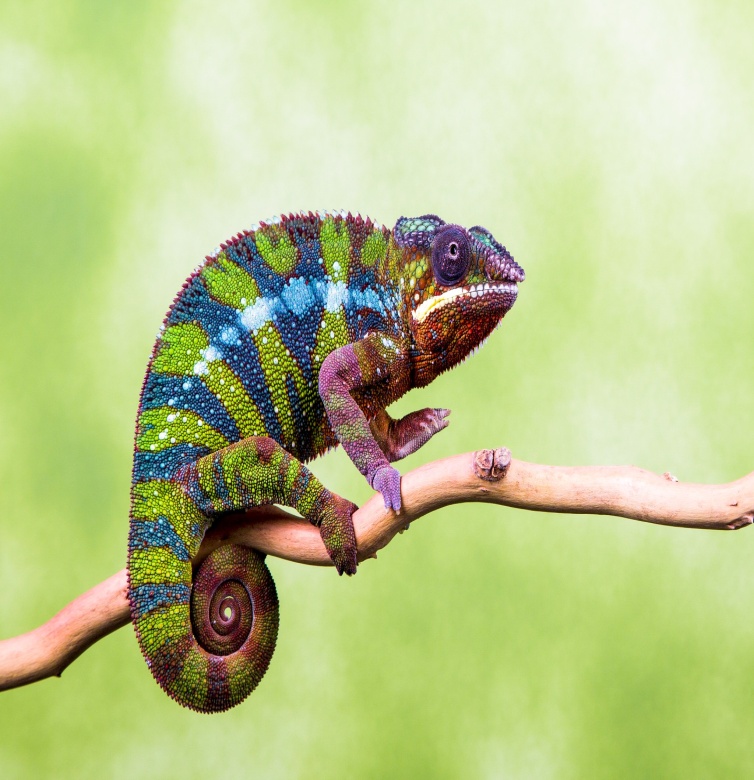 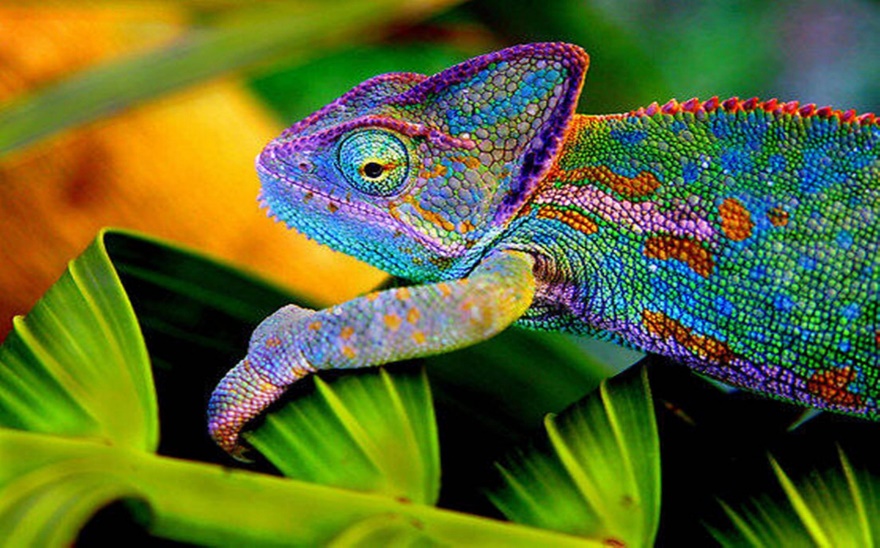 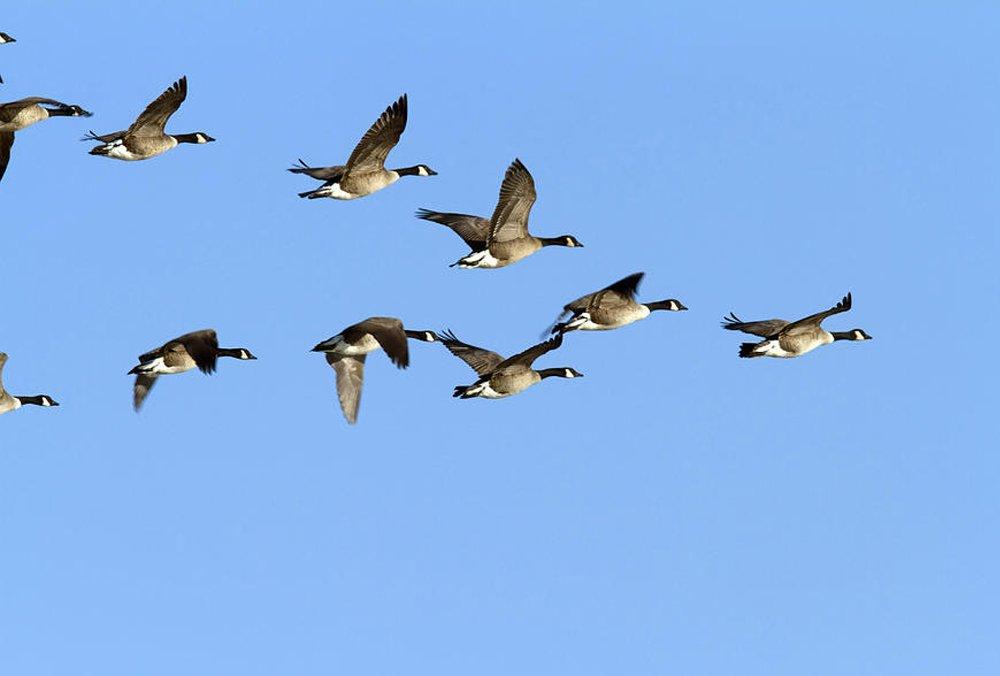 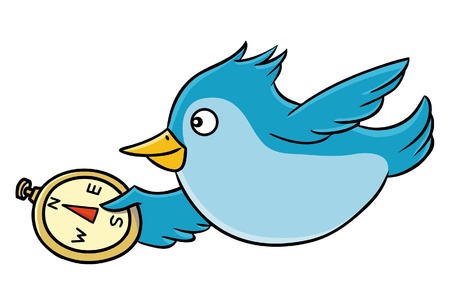 Прядущий ПАУК-КРЕСТОВИК
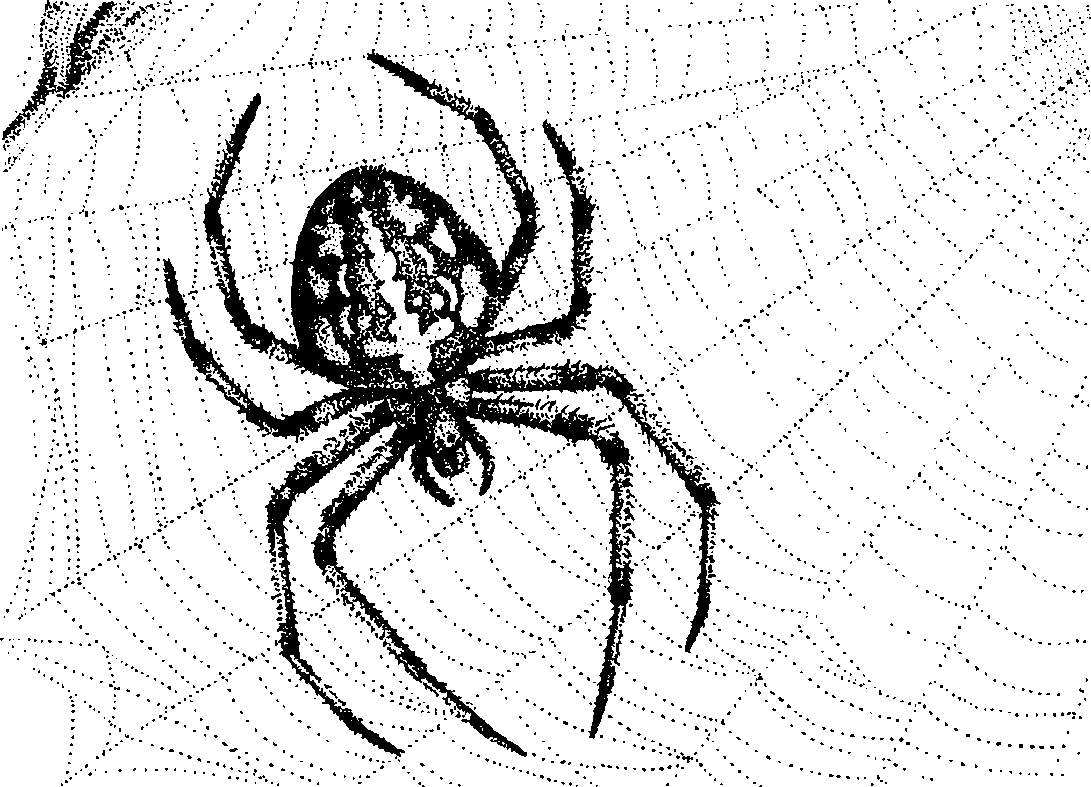 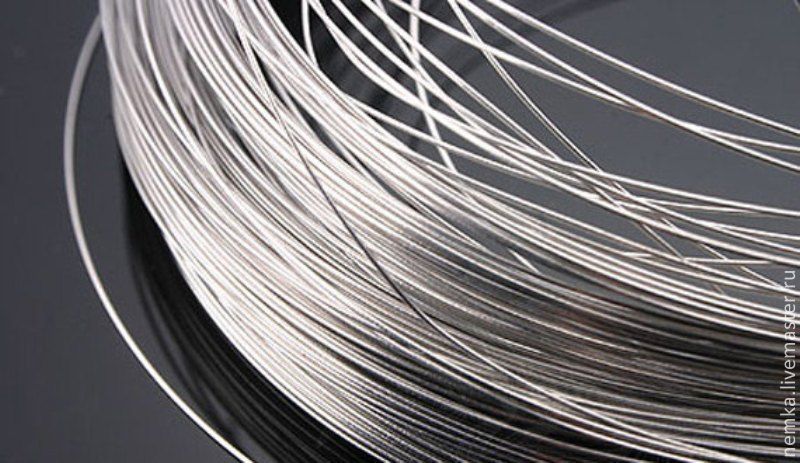 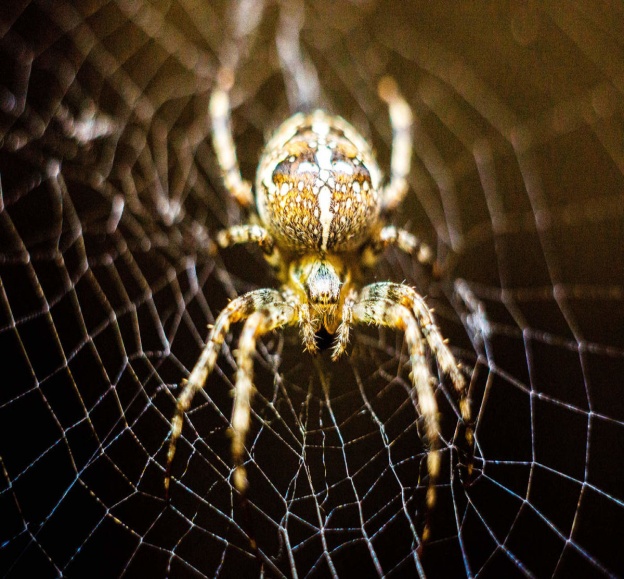 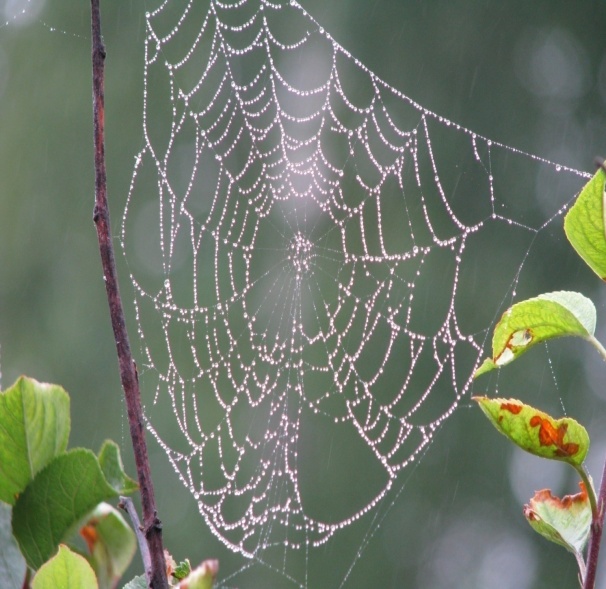 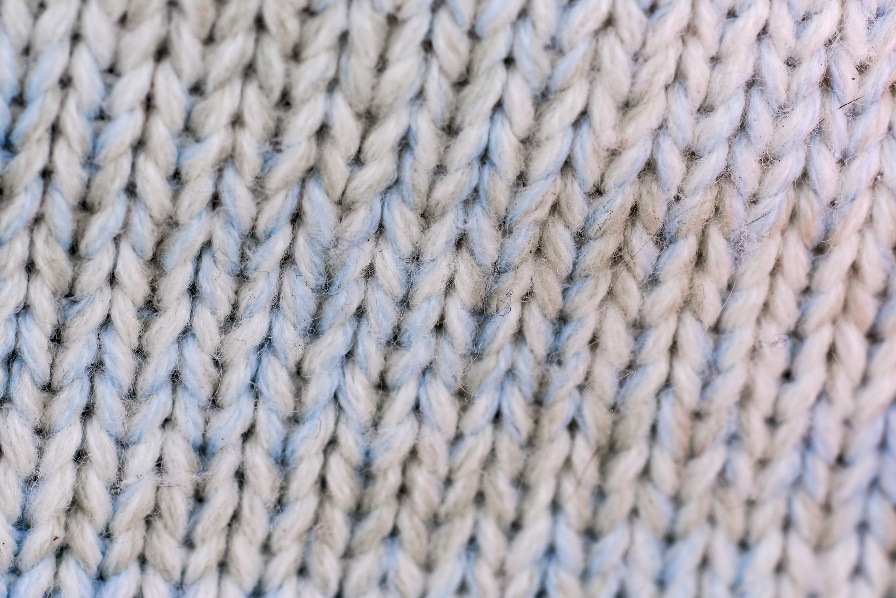 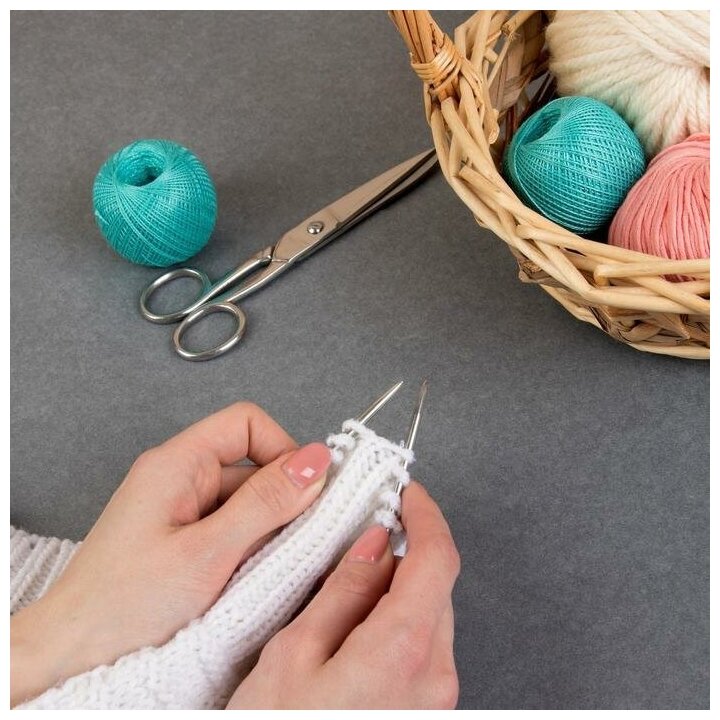 Шагающий по воде ДВУХГРЕБНЕВЫЙ ВАСИЛИСК
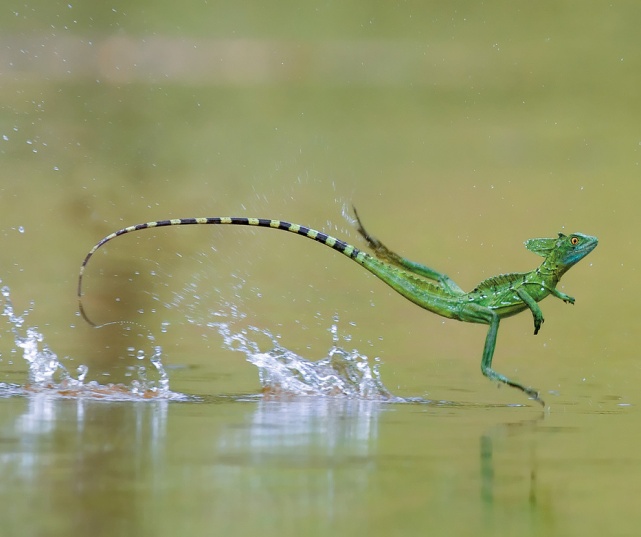 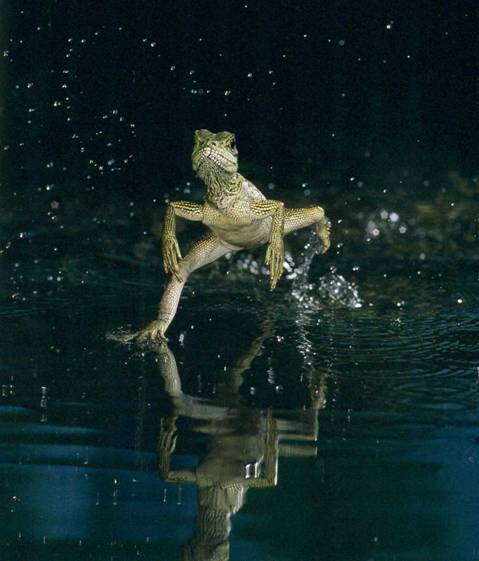 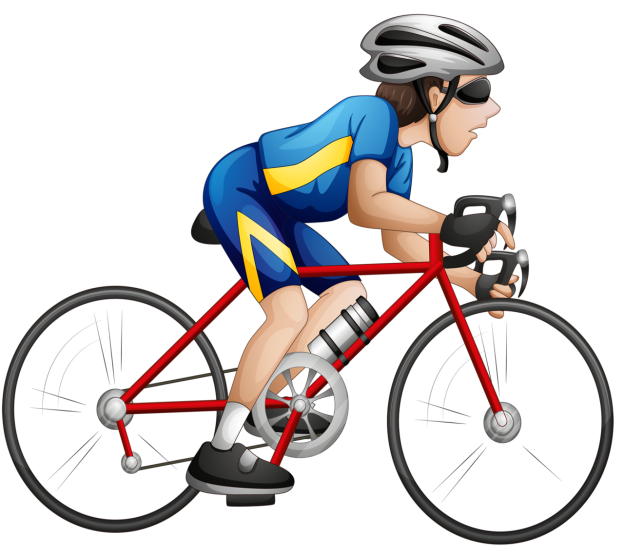 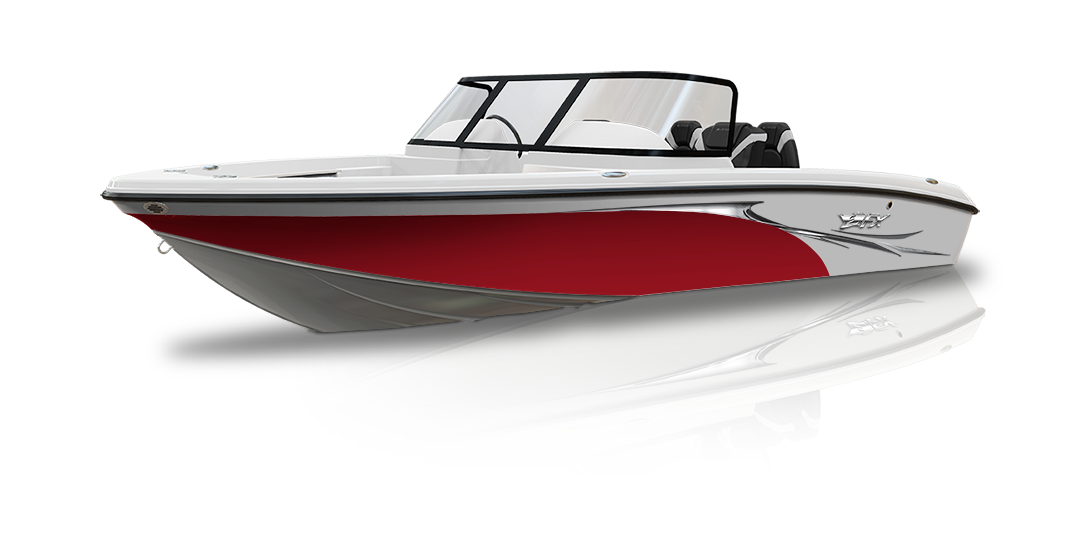 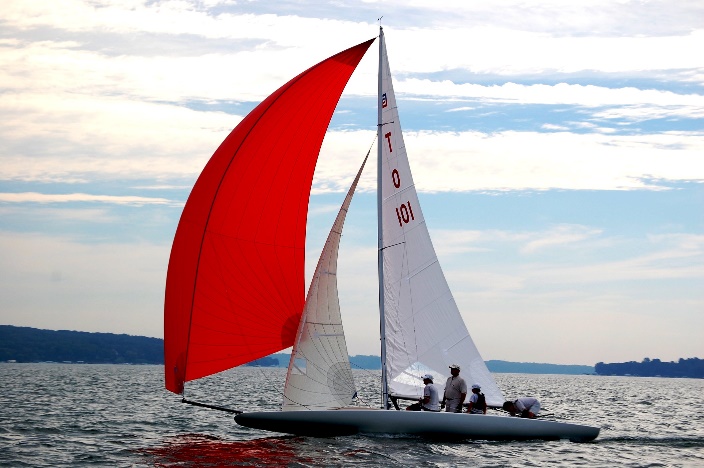 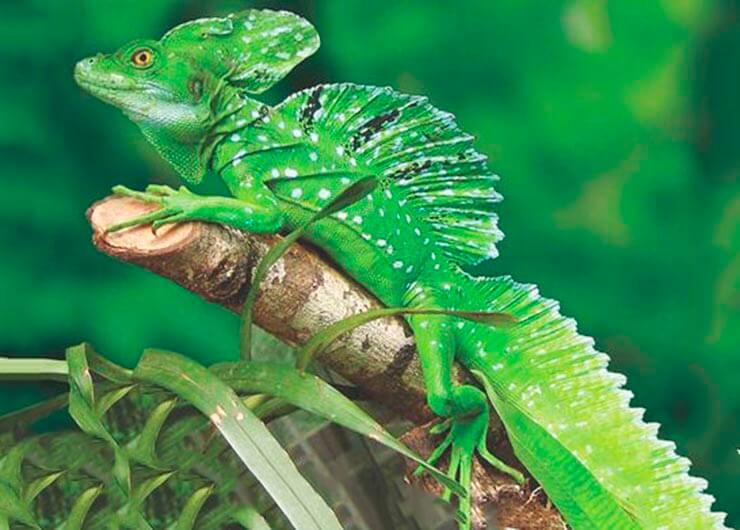 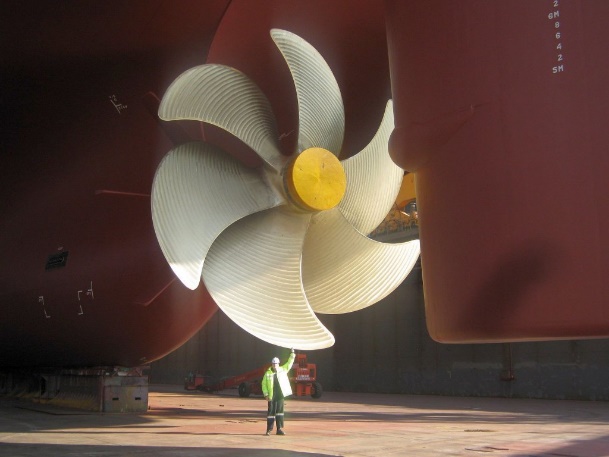 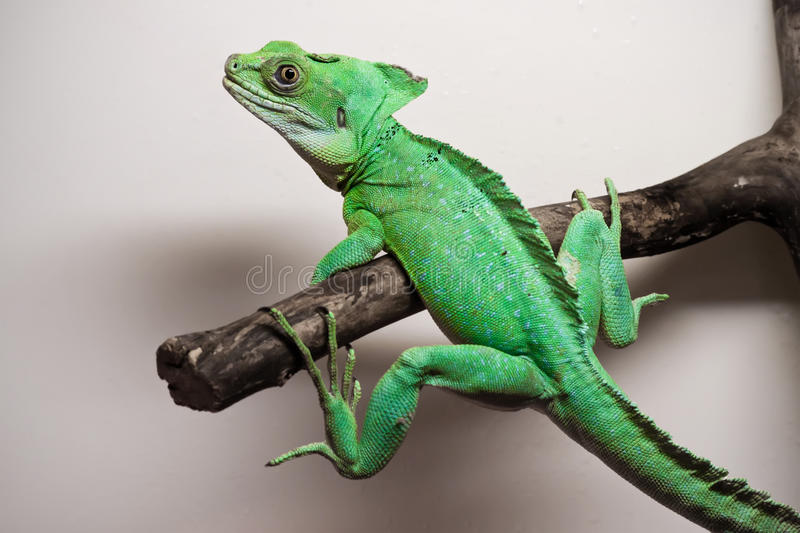 Использование талантов животных человеком.
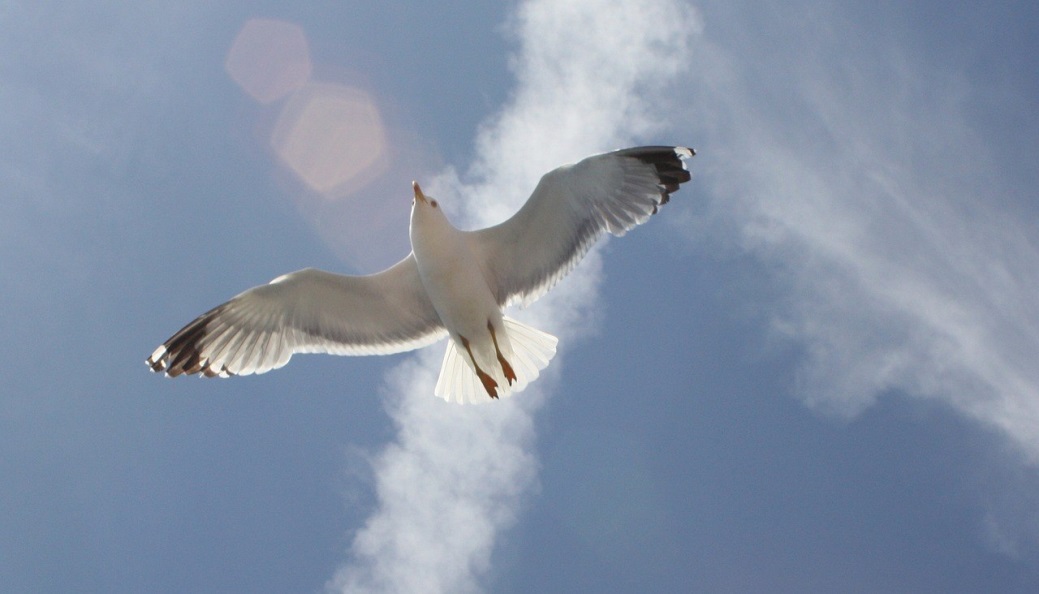 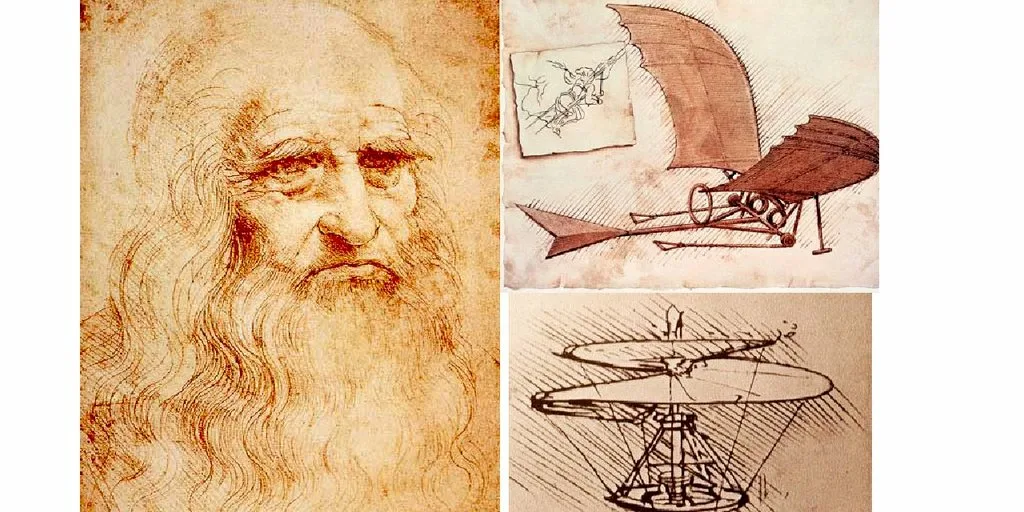 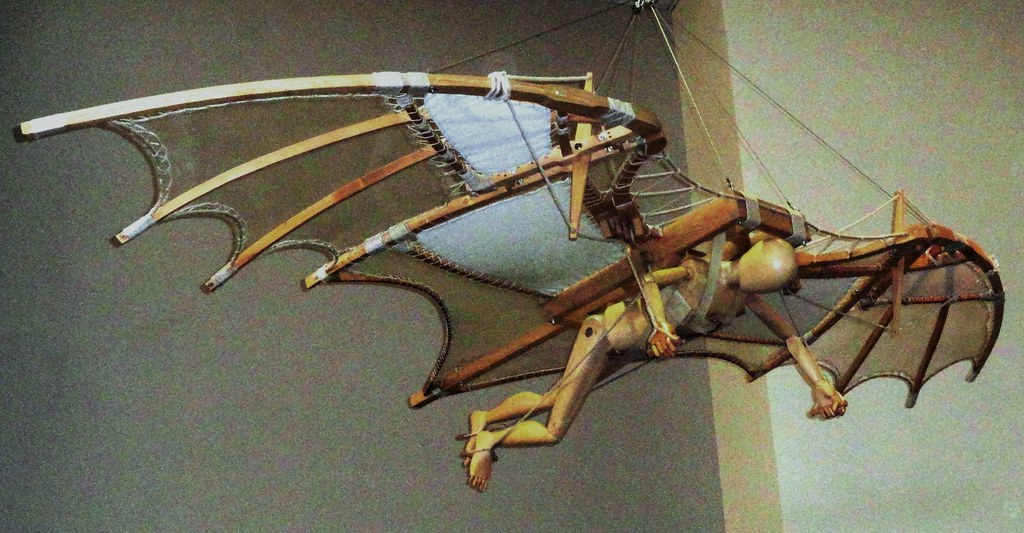 Использование талантов животных человеком.
Я выделила какие же удивительные способности животных меня удивили?
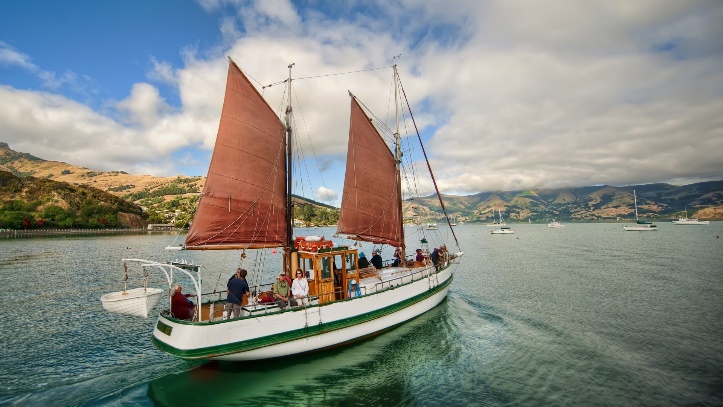 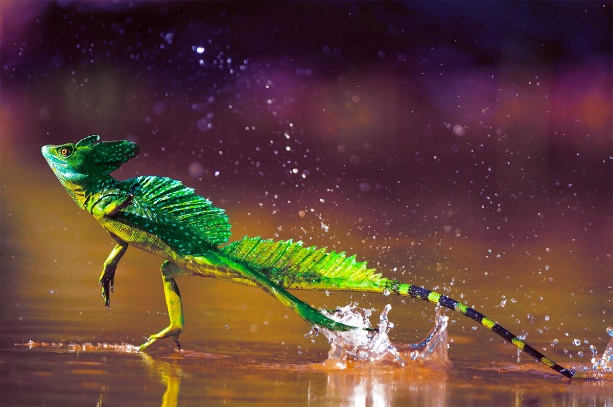 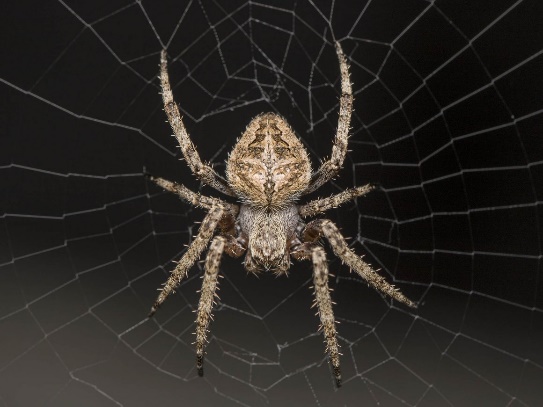 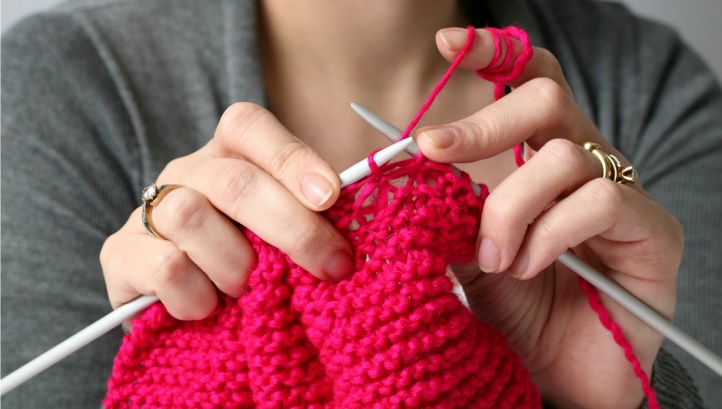 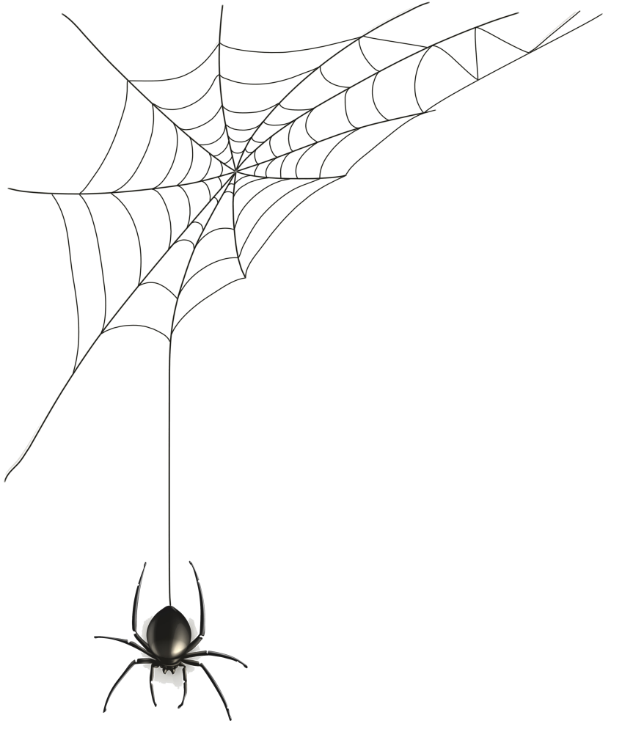 Практическая часть проекта.
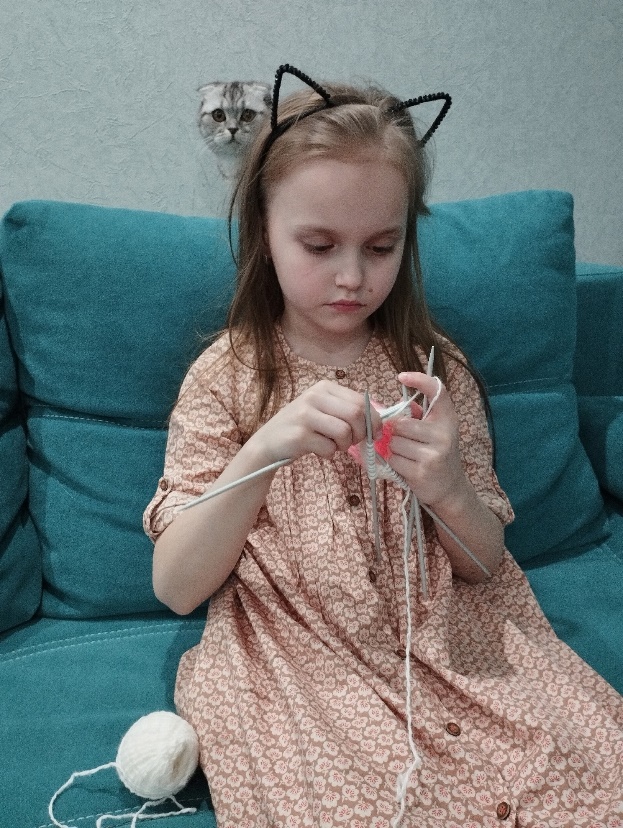 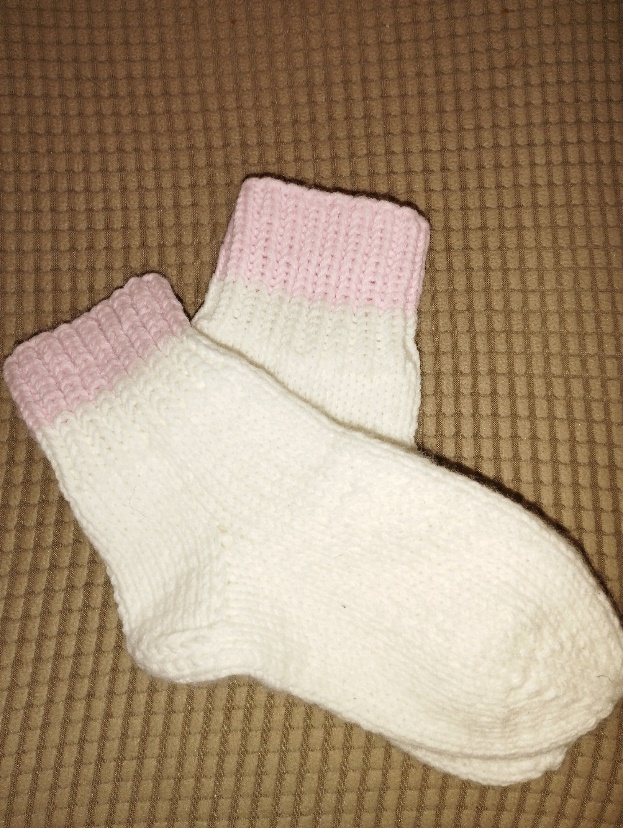 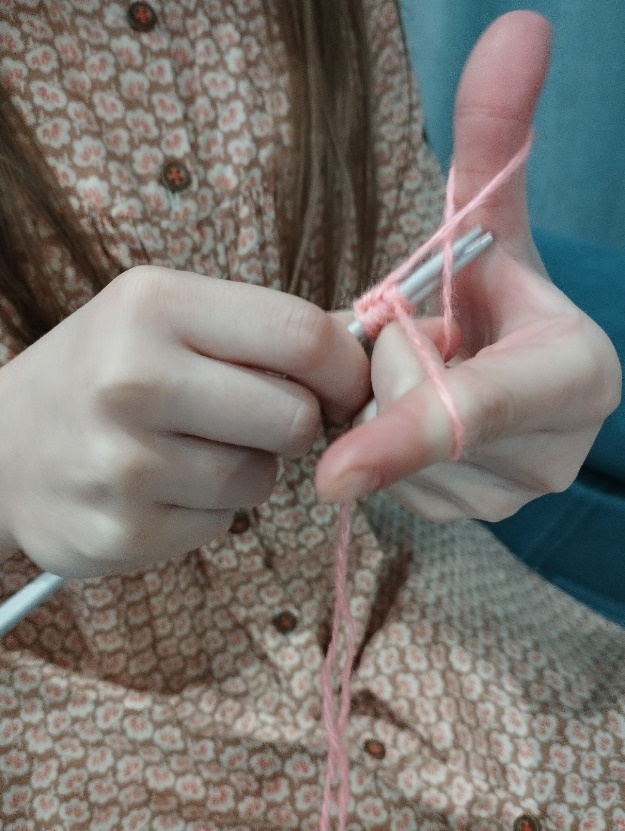 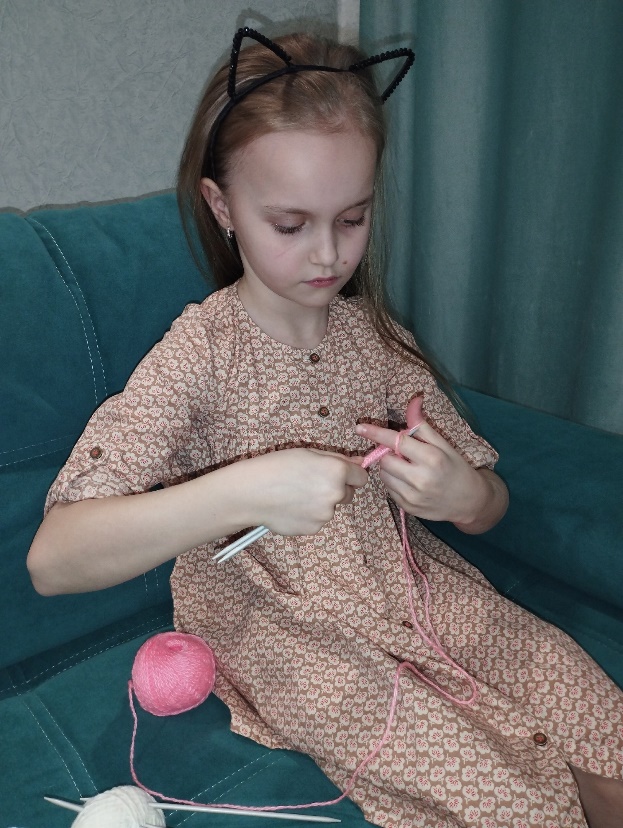 Практическая часть проекта.
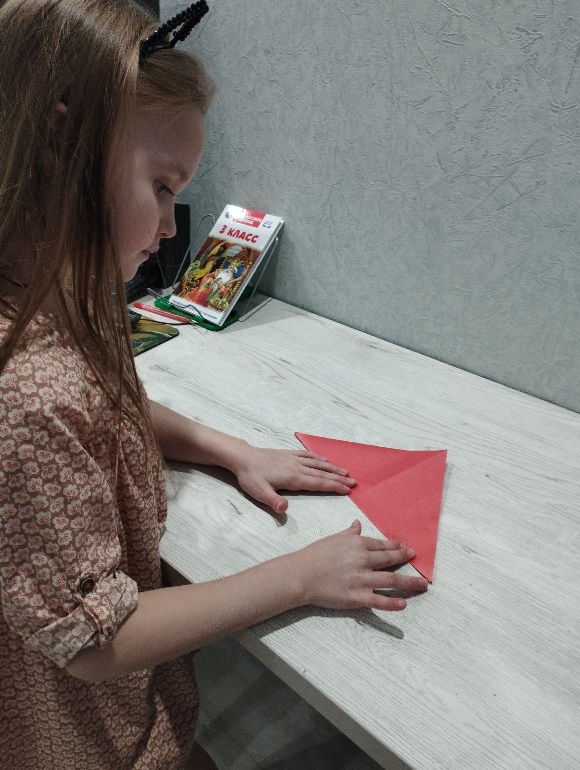 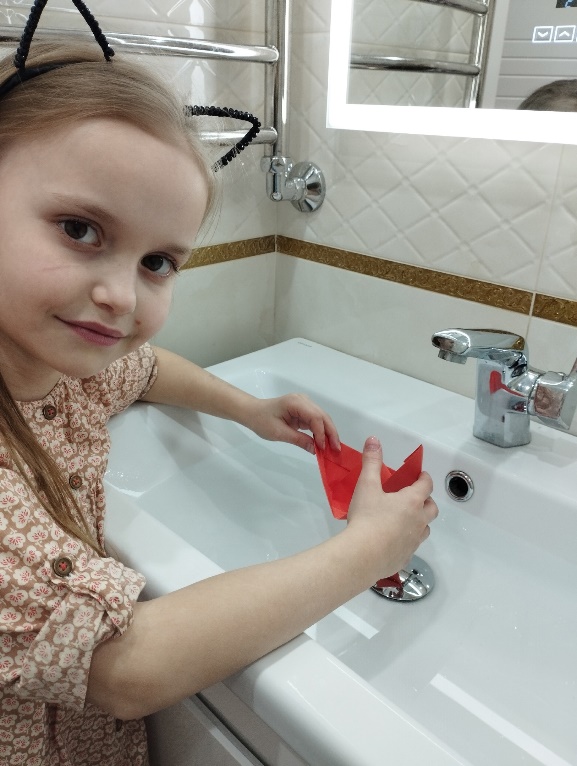 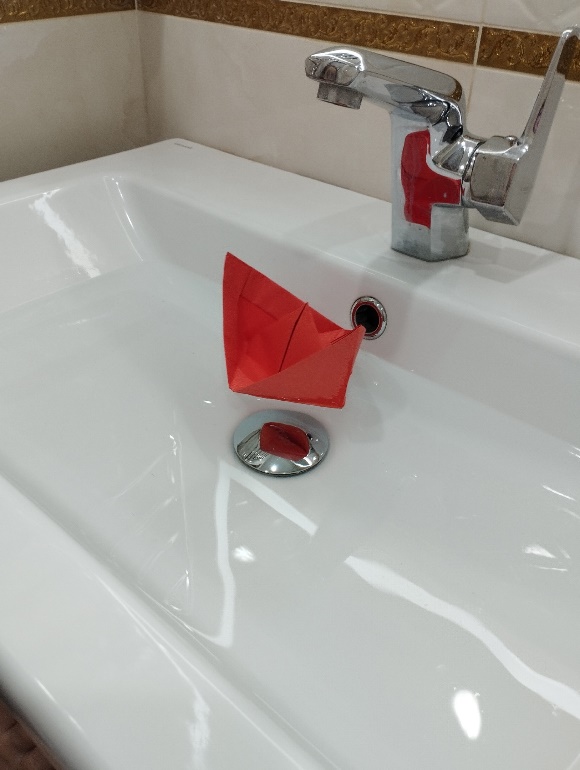 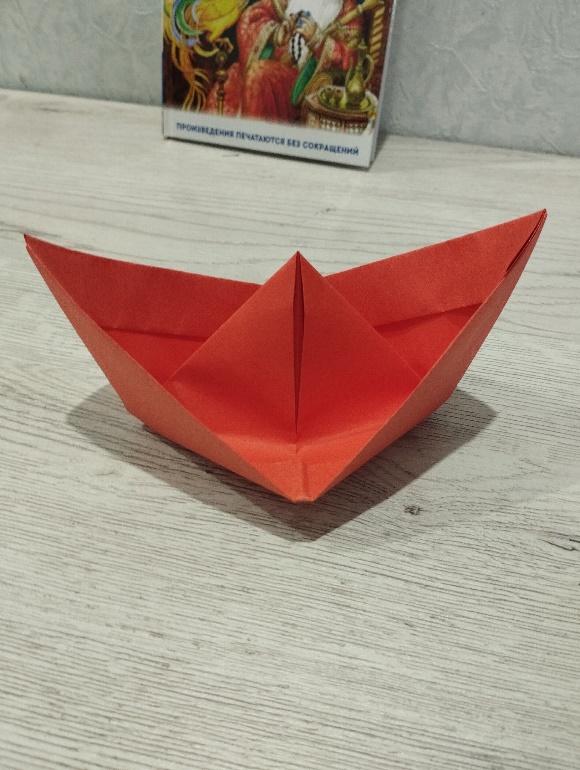 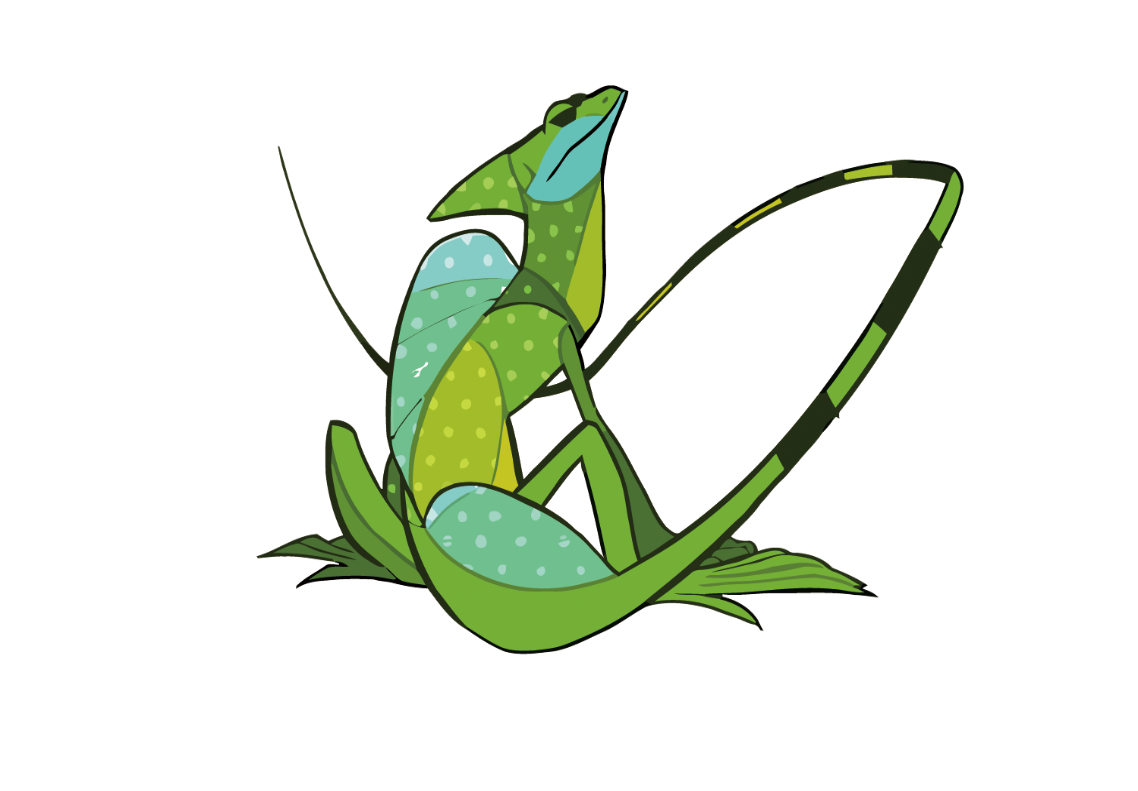 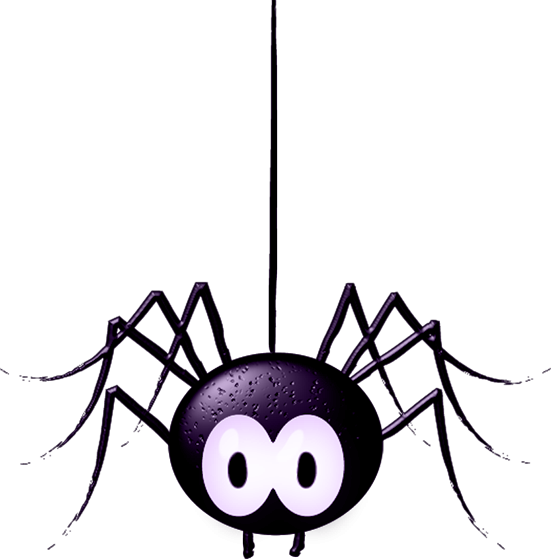 Вывод.
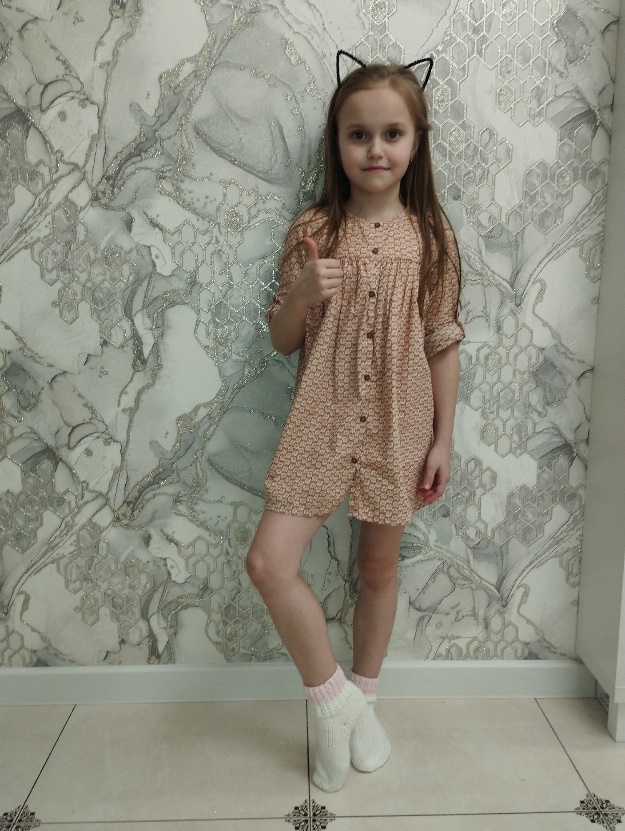 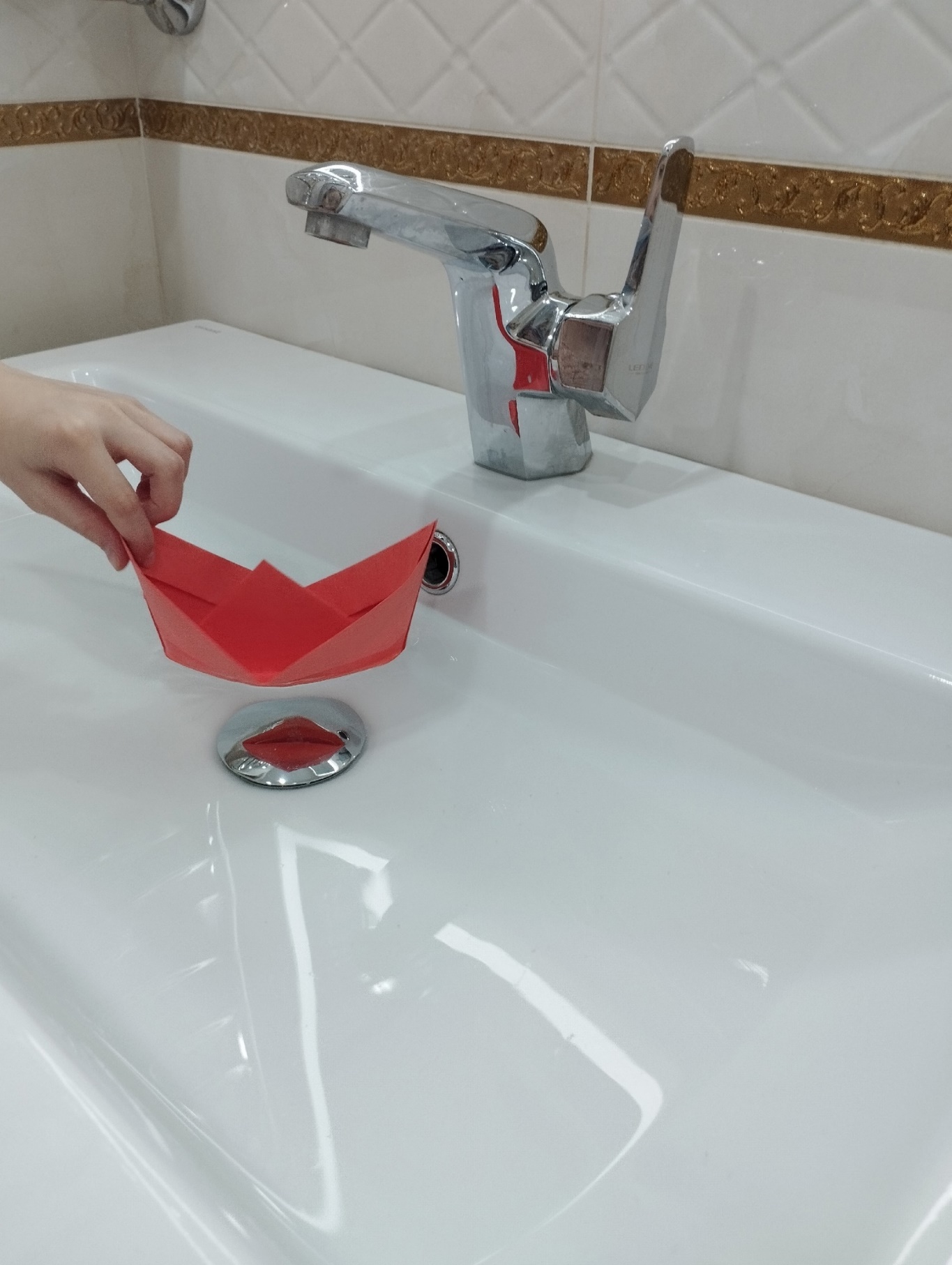 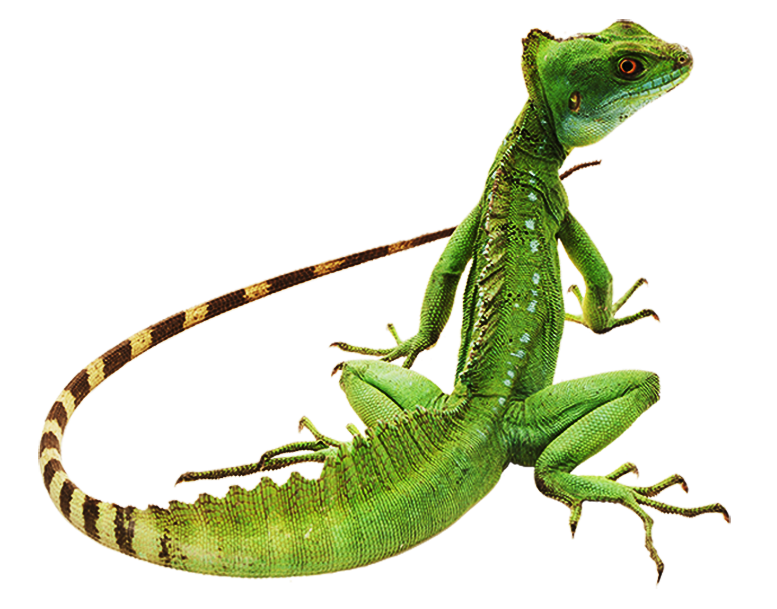 Я считаю, что наша гипотеза полностью подтвердилась. А я благодаря изучению данного материала научилась вязать на спицах.
Источники информации:
Баголи И. Серия «ЭНЦИКЛОПЕДИЯ ИНТЕРЕСНЫХ ФАКТОВ» НЕОБЫЧНЫЕ ТАЛАНТЫ;
https://ru.wikipedia.org/wiki/;
https://taraklop.ru/pauki/pauk-krestovik/;
https://larecmasterici.ru/vyazanie/uzor-pauchki-spicami-podrobnoe-opisanie.html;
https://dzen.ru/a/YwD_1XqbJiC_T5w3.
СПАСИБО ЗА ВНИМАНИЕ!
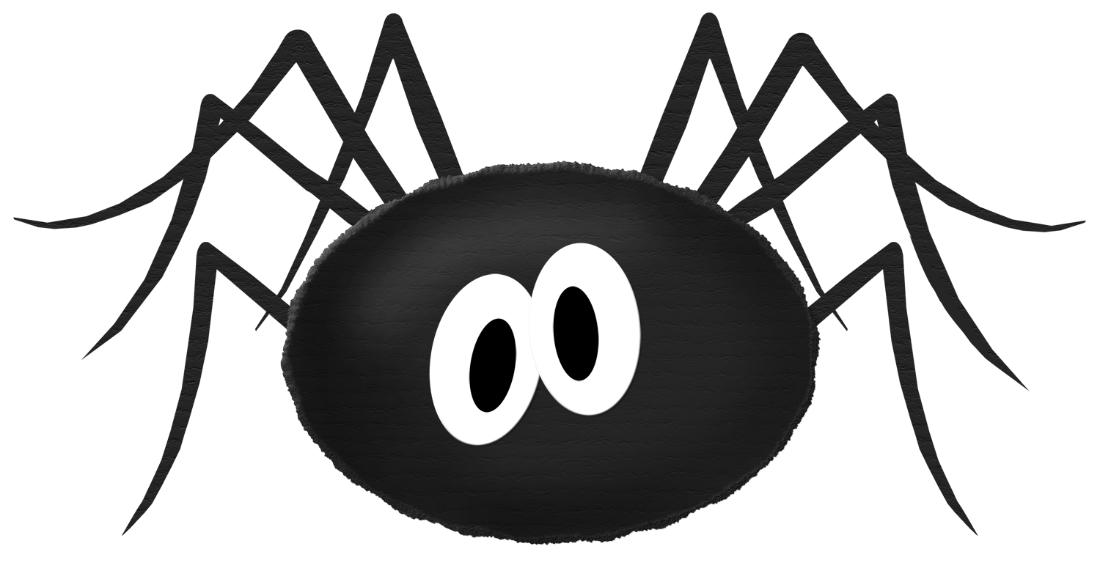